Year 6 Curriculum Meeting25th September 2019
Reading
All children have a reading book (linked to the Accelerated Reader Programme) which they are encouraged to take home daily. 

We have been working on whole class reading which involves studying a text in more detail. The questions are similar to SATs style to prepare the children for the end of year statutory assessments: retrieval, inference, vocabulary meaning and ordering texts.
Writing
Writing is linked to a topic and involves texts related to this.  For example, our topic theme is Dough, therefore our texts are Lunch Money, The Money Pit Mystery and The Story of Money.

Throughout the year, there will be continued practise in the different genres including: narrative, poetry and non-fiction.

Cross curricular writing links are identified and used in all areas of the curriculum. For example, the children will be writing a diary entry in geography and instructions in DT.

All of the written work will be used to form an overall assessment at the end of Year 6 (there is no writing SATs test). This will moderated externally this year.
GPVS
There will be regular sessions at school to develop the children’s knowledge, use and application of grammar, punctuation, vocabulary and spelling.

We use the CGP books to support the teaching and learning of GPVS and for the children to consolidate this as part of their homework.

The children will be tested regularly on the Year 3/4 and 5/6 word list which could appear in the spelling SATs test. Copies of these words are in the back of all of the children’s homework books; they should practise them regularly (recording any words they know by dating them on the given sheet).
Maths
The children will continue to work through their checkpoint tests throughout the year (usually each Monday morning). Please support your child in learning their multiplication and related division facts. This doesn’t need to be in h/w books.  

Year 6 pupils all work on the 6 part lesson for daily maths lessons.  This involves a fluency (arithmetic) section, followed by reasoning, then problem solving sections.  This year, we have included a specific challenge section for children who prove all of these skills competently.

CGP books will be used as homework activities to consolidate the maths taught each week at school.
PE/Games
Homework
Weekly English and Maths homework, generally from CGP books, will be set on a Thursday and will be due back in school on the following Tuesday.  Your child also needs to be able to recall number facts (including times tables and divisions up to 12 x 12) quickly and accurately. Interactive support at home could be through Mathletics or BBC Bitesize KS2.

In preparation for secondary school, it is imperative that your child takes ownership of their home learning, including handing it in on time.  This year we have a pocket diary (like the one they might get in Year 7) which we encourage you to sign.
  
Homework Club is available to all children in Year 6 who would like extra support with a task or have an occasional busy weekend.  This is held every Monday at 3pm. 

In addition to weekly homework, there will be long term topic homework set throughout the year. The list of activities is usually complied by the children and is glued into the front of their h/w books.
Local Area Visits
To enhance curriculum delivery and encourage personal development, we may take the children out on local area visits. 

These visits will be:
Within short walking distance from school
Staffed according to Warwickshire guidelines 
At no financial cost 
Within the normal school hours
SATs
Year 6 SATs tests will be held during the week of the
 11th-14th May 2020
KS2 SATs in 2020
Children will be tested in three areas: 
- Reading
Grammar, Punctuation, Vocabulary and Spelling (GPVS)
Maths

These will test content taken from the National Curriculum and will be marked externally

Science will be teacher assessed; occasionally, schools are selected for Science SATs but we will notify you if this happens.
Test Timetable (yet to be confirmed by the DfE)
How will these test results be reported?
Your child will be given a raw score (the actual number of marks they get), alongside their scaled score and whether they have reached the national average. 

Reading (1 paper) out of 50
GPS (2 papers) out of 70
Maths (3 papers) out of 110

This raw score will be converted into a scaled score. This scaled score will be reported to you in July which will indicate their achievement in each test. If your child achieves a scaled score between 100 – 110, they are working at the expected standard for Year 6. If your child achieves a scaled score above 110, they are working at a greater depth standard. This information is sent your child’s secondary school.
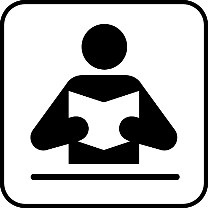 Key Stage 2 Reading
The reading test will be a single paper with questions based on three texts, which tend to increase in complexity. Your child will have one hour, which includes reading time, to complete the test.

There will be a selection of question types, including:
Sequencing /ordering, e.g. ‘Number the events below to show the order in which they happen in the story’ 
Labelling, e.g. ‘Label the text to show the introduction’ 
Find and copy, e.g. ‘Find and copy one word that suggests what the weather is like in the story’ 
Short constructed response, e.g. ‘What does the bear eat?’ 
Open-ended response, e.g. ‘Look at the sentence that begins Once upon a time. How does the writer increase the tension throughout this paragraph? Explain fully, referring to the text in your answer.’
What content will be tested?
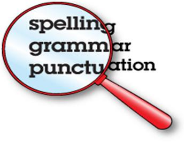 KS2 GPS
There will be two papers to test: Grammar, Punctuation and Spelling (GPVS)
-Paper 1: Grammar, Punctuation and Vocabulary (45 minutes)
-Paper 2: Spelling test
 
There will be a selection of question types, exploring:
Selected response, e.g. ‘Identify the adjectives in the sentence below’
Constructed response, e.g. ‘Correct/complete/rewrite the sentence below,’ or, ‘The sentence below has an apostrophe missing. Explain why it needs an apostrophe.’
What’s tested?
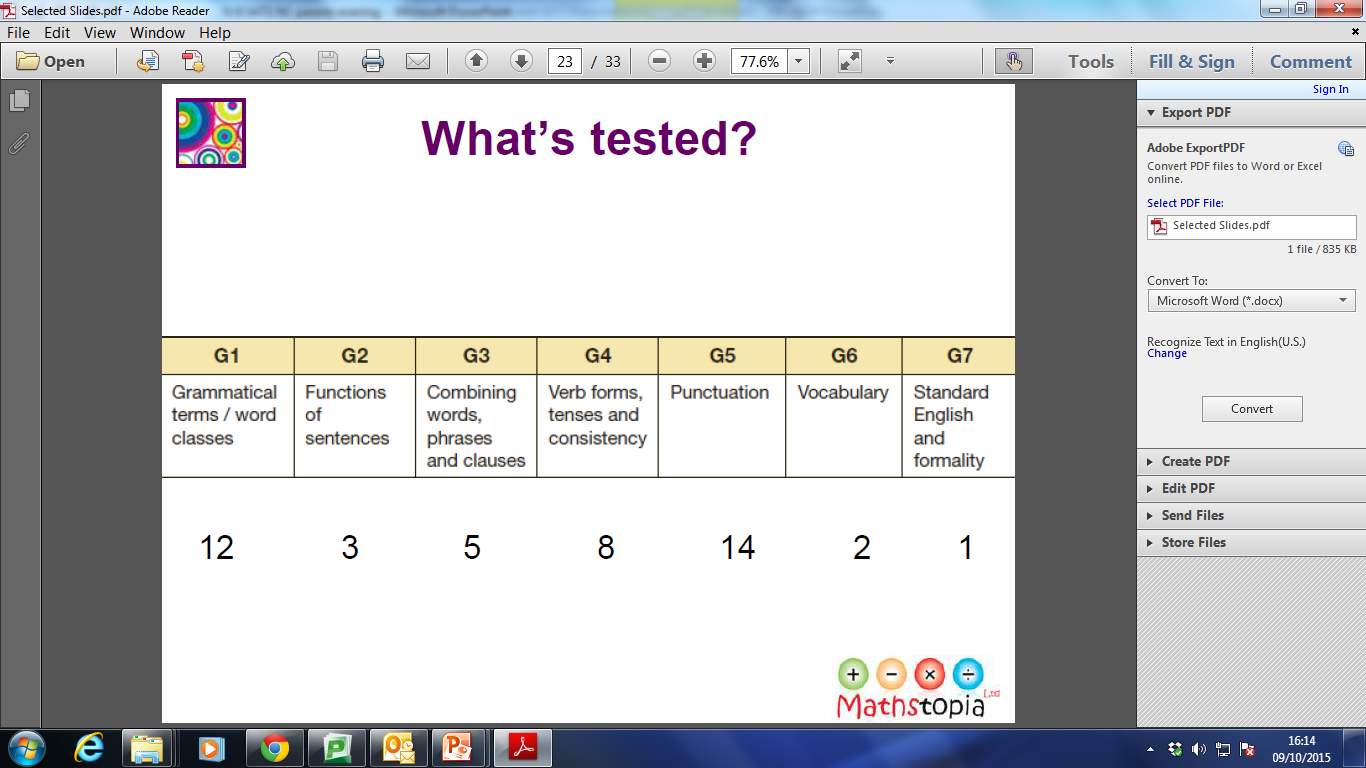 Examples of Spelling which might be tested
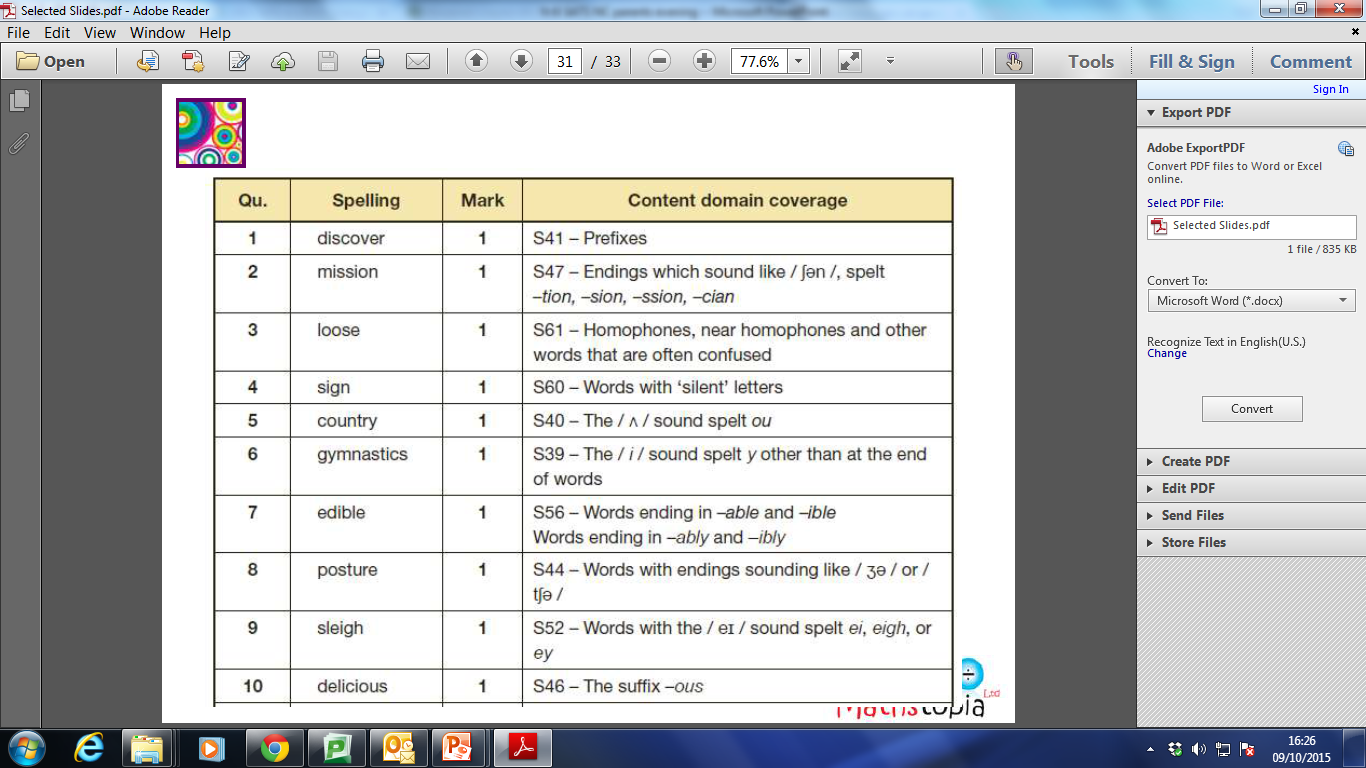 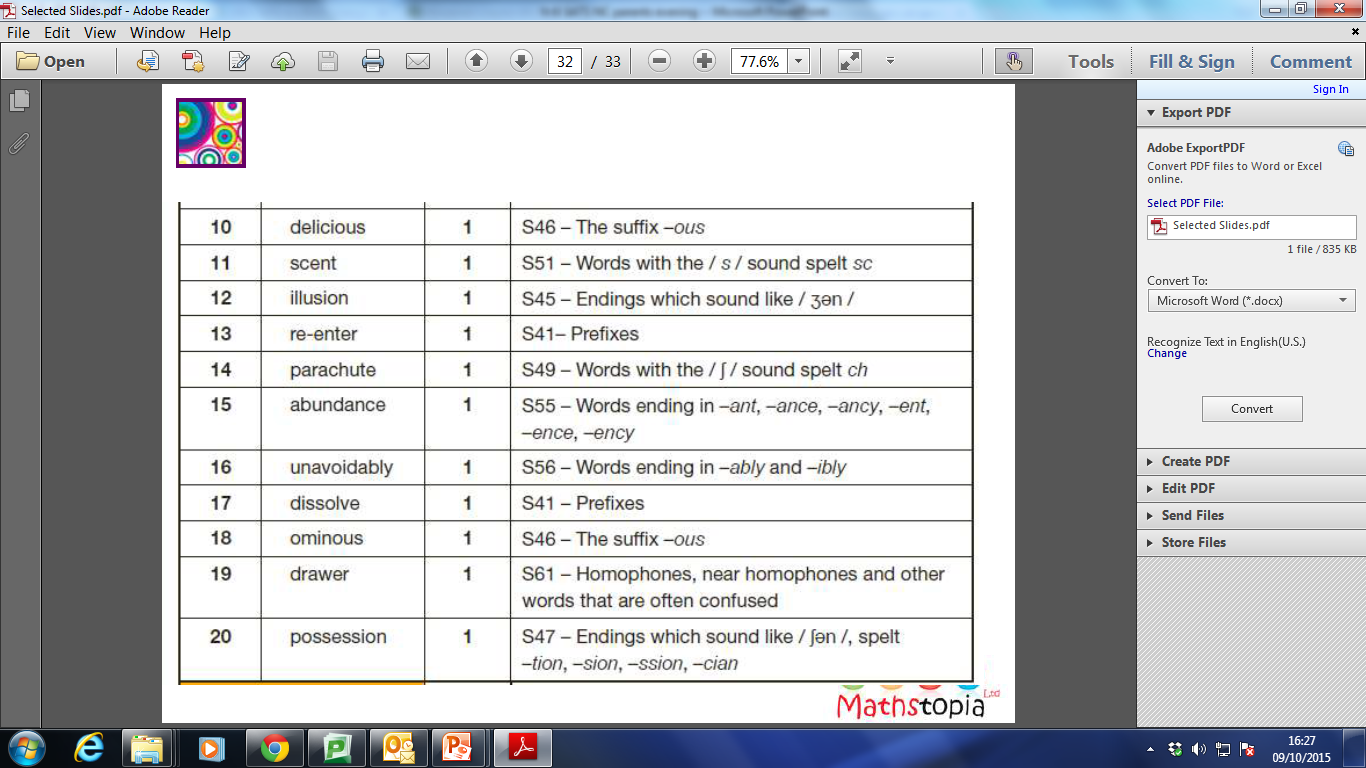 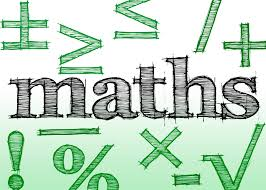 Maths
There will be three papers 
-Paper 1: Arithmetic (30 minutes, 40 marks)
-Paper 2: Reasoning (40 minutes, 35 marks)
-Paper 3:Reasoning (40 minutes, 35 marks)

Total of 110 marks (raw score)
Common errors
Missing out the correct unit of measurement in the answer
General presentation – final answer not being clear
Digits not clearly formed e.g. ‘0’ looking like a ‘6’ *4 7 2*
Decimal points – missing them out or making them look like a comma or full stop
2 step problems – make sure children follow the whole question through
Recording the monetary values incorrectly e.g. must be £8.90 not £8.9
1  2  3  4  5  6  7  8  9  0
Your child only spends 17% of their time at school, soHow can you help at home?
Ensure your child arrives on time and with all the equipment he/she needs throughout Year 6. This will also prepare them well for secondary school. 

Monitor their homework; make sure they hand it in on time. If your child has not understood what they need to do and you are unsure how best to explain, get them to ask the teacher as soon as possible.

Discuss the meaning of the text they are reading; who the characters are and any specific events in the story.  Which words are unfamiliar to them? Can they think of a synonym for a word?
Ensure your child practises their spellings weekly in the back of their homework book. If you’re confident that your child can spell that word (with proof!) please highlight their spelling sheet and write the date next to it.

Encourage your child to go on a variety of websites to consolidate their learning. For example: KS2 Bitesize and Mathletics.
 
Keep practising times tables at any available time. Also practise division facts from the times tables e.g. 2x5 =10 so 10÷2= 5, then move onto decimal facts e.g 0.2x 7= 1.4.

Practise using maths in real-life situations e.g. reading timetables, money (how much change will you get?), telling the time with analogue as well as digital clocks, converting from 12 hour to 24 hour time and working out the duration of events.
Accelerated Reader can now be accessed at home to see the books your child has read and their progress with the quizzes.  They cannot quiz at home – we give time for that during school hours. 

Please continue to support your child’s multiplication and division skills. The Checkpoint Challenge has been revised to link in more closely with the National Curriculum.